New York City
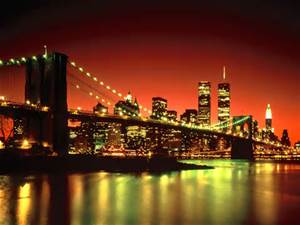 Brooklyn Bridge
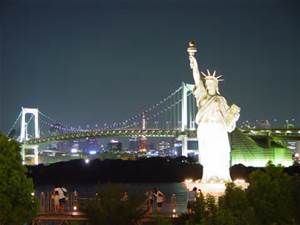 Statue of Liberty
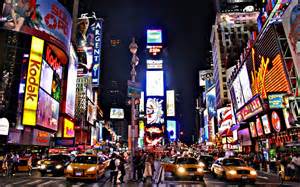 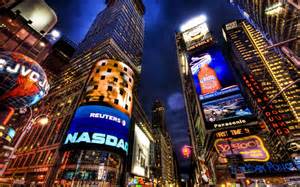 Times
Square
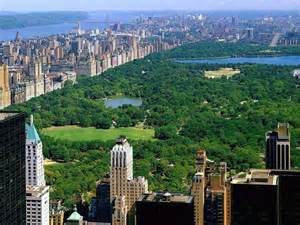 Central 
Park
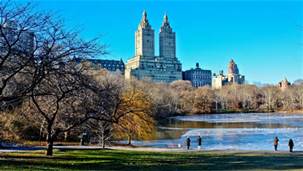 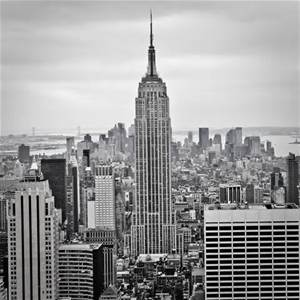 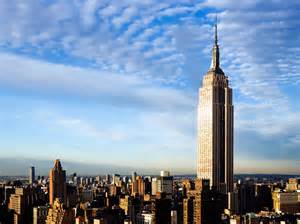 Empire State Building
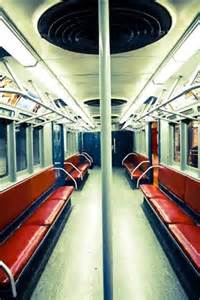 Subway
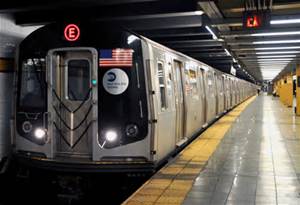 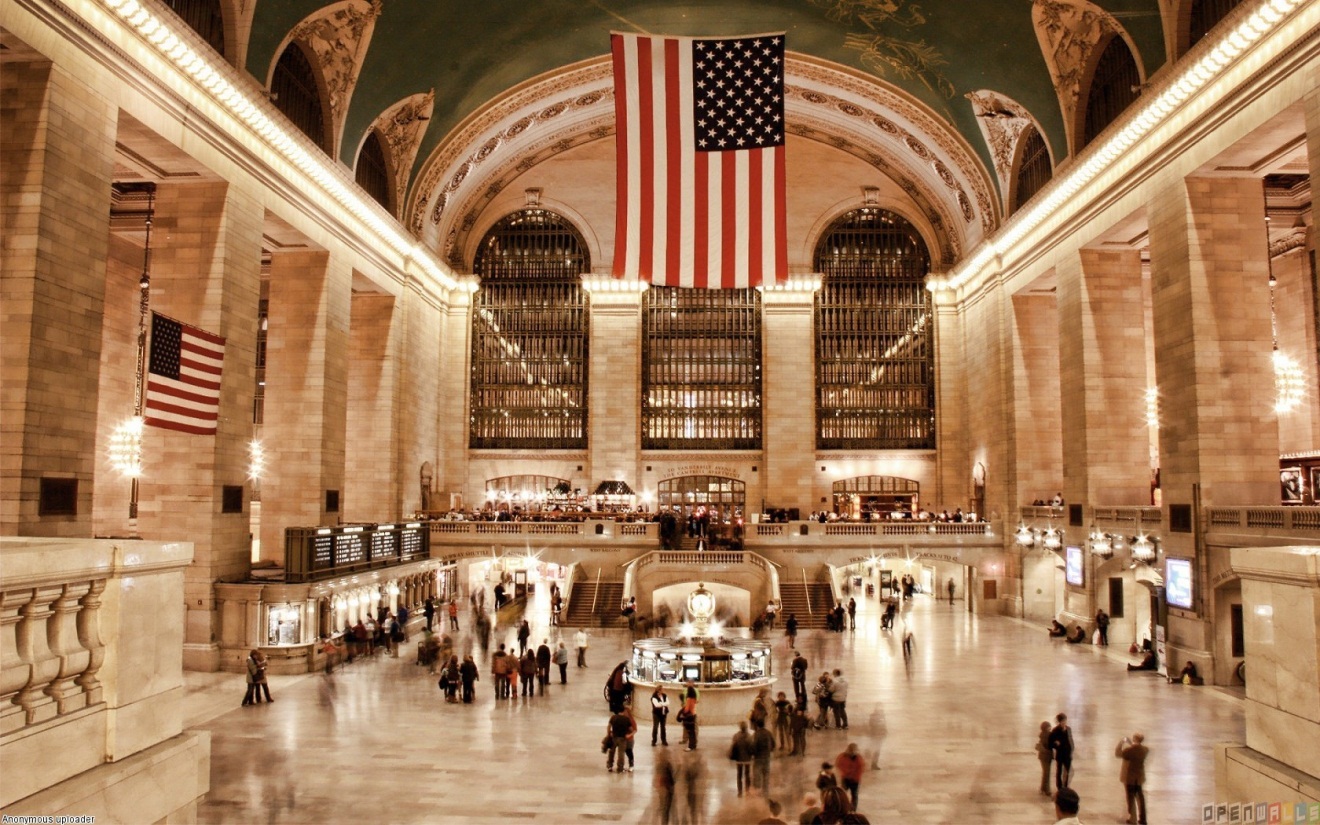 Grand Central
Station
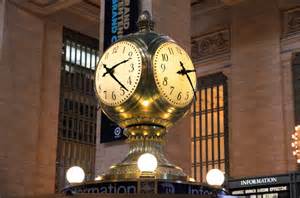 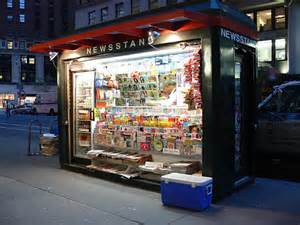 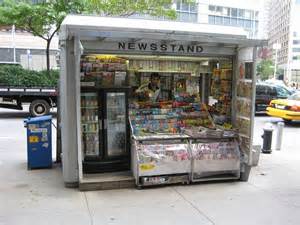 Newsstands
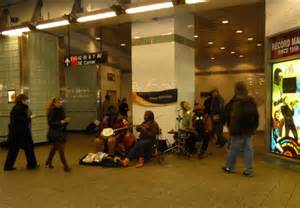 Street Musicians
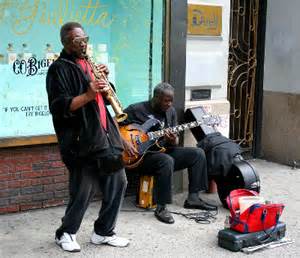 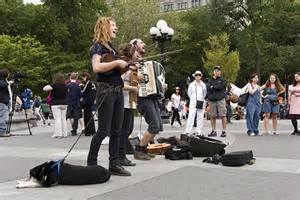